*স্মৃতির শর্ত*
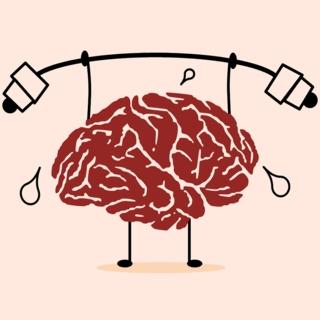 ,
INSTITUTE- KHATRA ADIBASI MAHAVIDYALAYADEPARTMENT - PHILOSOPHY SESSION - 2019-2020SEMESTER –FOURSUBJECT - PSYCHOLOGY TOPIC - MEMORY CONDITIONSTEACHER’S NAME - SHIULEE BANERJEE
*স্মৃতির শর্ত*
স্মৃতি বলতে আমরা চলিত অর্থে 'মনে রাখা 'কে বুঝি।  অর্থাৎ মনোবিদ্যার পরিভাষায় কোন না কোন ভাবে অতীতের অভিজ্ঞতা সংরক্ষণ। এই সংরক্ষণ স্মৃতির চারটি শর্তের উপর নির্ভরশীল।  এই চারটি শর্ত হল- *১. অভিজ্ঞতার চয়ন বা শিক্ষা , ২. সংরক্ষণ, ৩. পুনঃ উৎপাদন,৪ .প্রত্যভিজ্ঞা* ।
*অভিজ্ঞতার চয়ন বা শিক্ষা*: শৈশবে একটি কবিতা মুখস্ত করেছিলাম আজও সেটি মনে আছে। স্বভাবতই যদি কবিতাটি না শিখতাম তাহলে সেটি মনে থাকার কথা উঠত না অর্থাৎ বিষয়বস্তু মনে সংরক্ষিত হবার জন্য সর্বপ্রথম প্রয়োজন হলো বিষয়টি আয়ত্ত করা বা শেখা।
*সংরক্ষণ*: শিক্ষালব্ধ অভিজ্ঞতার মধ্যে যেগুলি স্মৃতির ভান্ডারে সংরক্ষিত হয় সেগুলি সম্বন্ধে স্মৃতি সম্ভব ;যেগুলি সংরক্ষিত হয় না সেগুলি ভুলে যায়। যেমন অতীতে তাজমহল দেখার সময় আমি এই  শহরের পথঘাট, ঘরবাড়ি ,দেখেছি, এ গুলির মধ্যে কেবল তাজমহলের অভিজ্ঞতায় আমার মনের সংরক্ষিত হয়েছে ।ফলে তাজমহল সম্বন্ধে আমার স্মৃতি সম্ভব।
*পুনরুৎপাদন*: পুনরুৎপাদন বলতে বোঝায় অতীত অভিজ্ঞতাকে বর্তমানে প্রতিরূপে সাহায্যে পুনুর উৎপাদিত করা। অর্থাৎ স্মৃতি বলতে শুধু প্রয়োজনে সেই বিষয়টিকে পুনোর উৎপাদিত করা।
*প্রত্যভিজ্ঞা*: স্মৃতির চতুর্থ শর্ত কে বলা হয় প্রত্যাবিজ্ঞ্যা। এর অর্থ হল পরিচিতি বোধ ।অতীতে যে বস্তু সম্বন্ধে অভিজ্ঞতা হয়েছিল বর্তমানে সেই ব্যক্তি বা বস্তুকে দেখে 'পরিচিত' বলে বোধ করা।
Thank you